Metadata and Dialect Evolution - Affiliations in the Dryad Data Repository
Daniella Lowenberg - California Digital Library
Ted Habermann - Metadata Game Changers
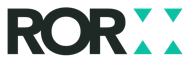 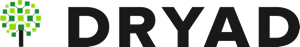 The Problem
We do not have reliable institutional affiliation information for 28,000 data publications at Dryad
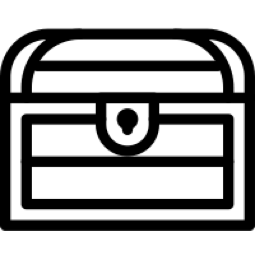 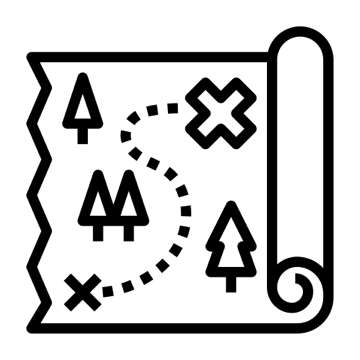 The Quest
Without this info, we cannot:
Report on deposits by institution
Evaluate usage and citations by institution
Send appropriate metadata or copies to institutions
The Strategy
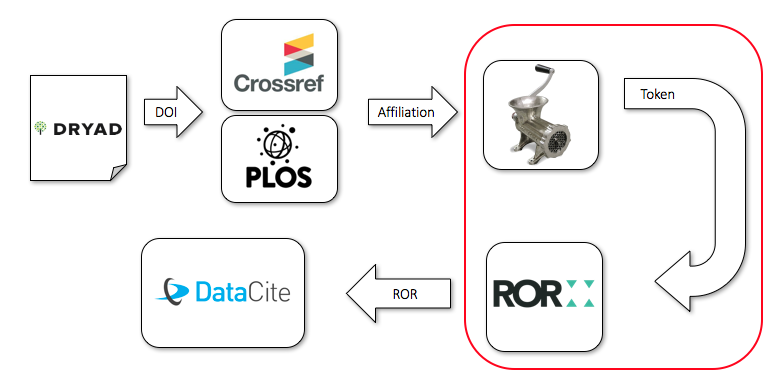 How well can we do finding RORs?
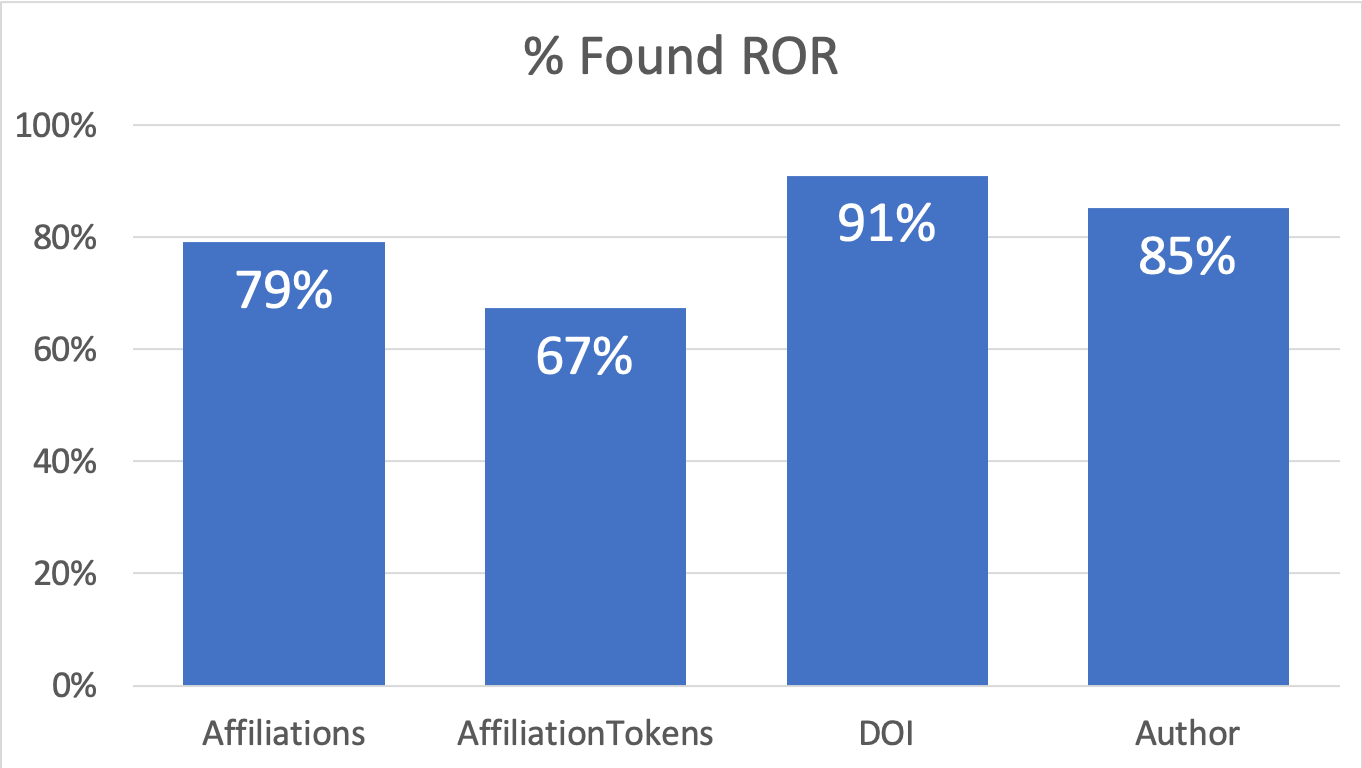 Metadata Evolution and Improvement
52,015 Affiliations
41,170 ROR’s
No Affiliation information
2018
2019
How well can we do matching RORs?
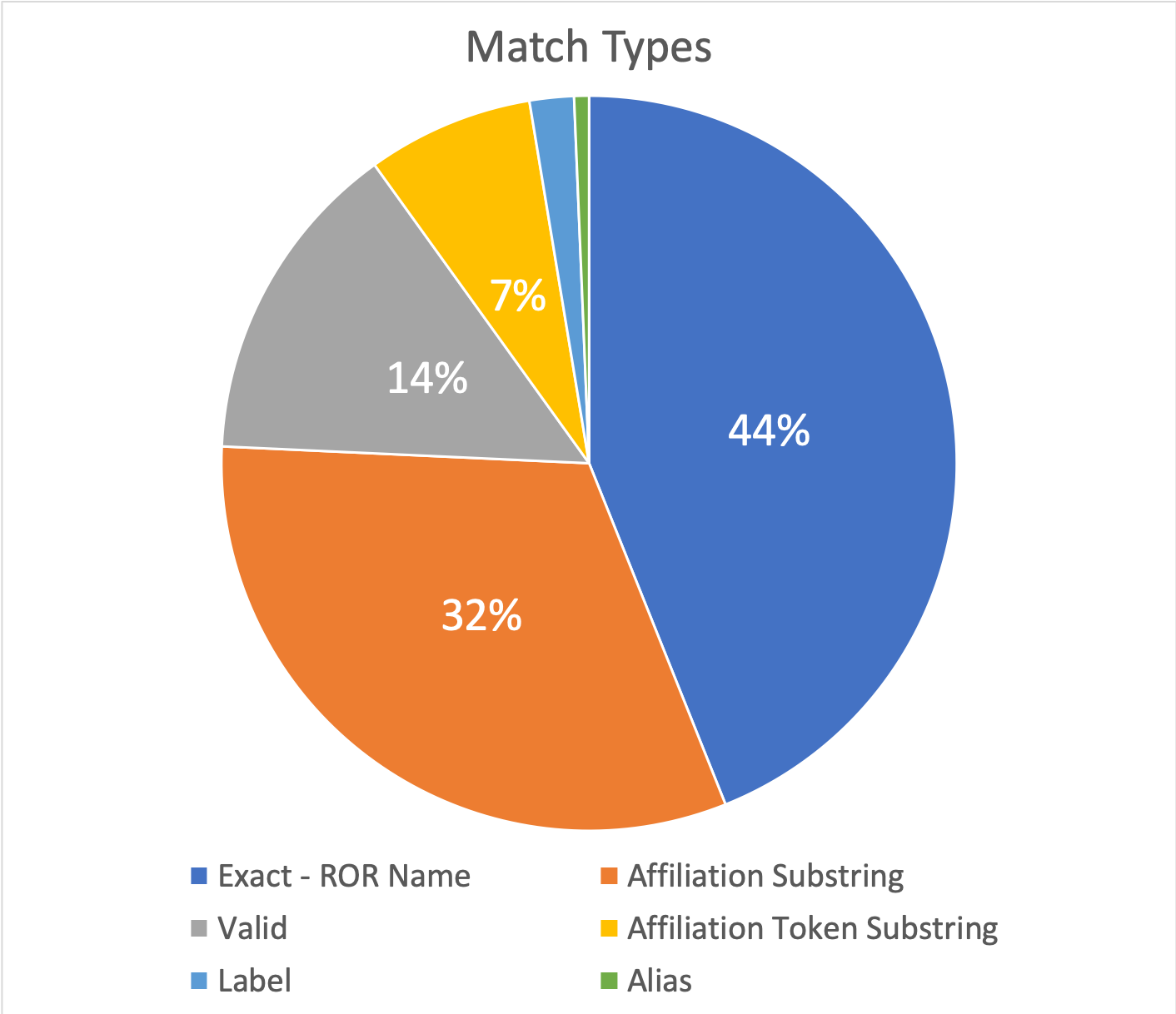 We have explored several approaches to identifying organization names in affiliation strings and identifying ROR’s for those organizations.

The most common matches are exact once tokens are extracted.
Other Collections - DataCite and Crossref
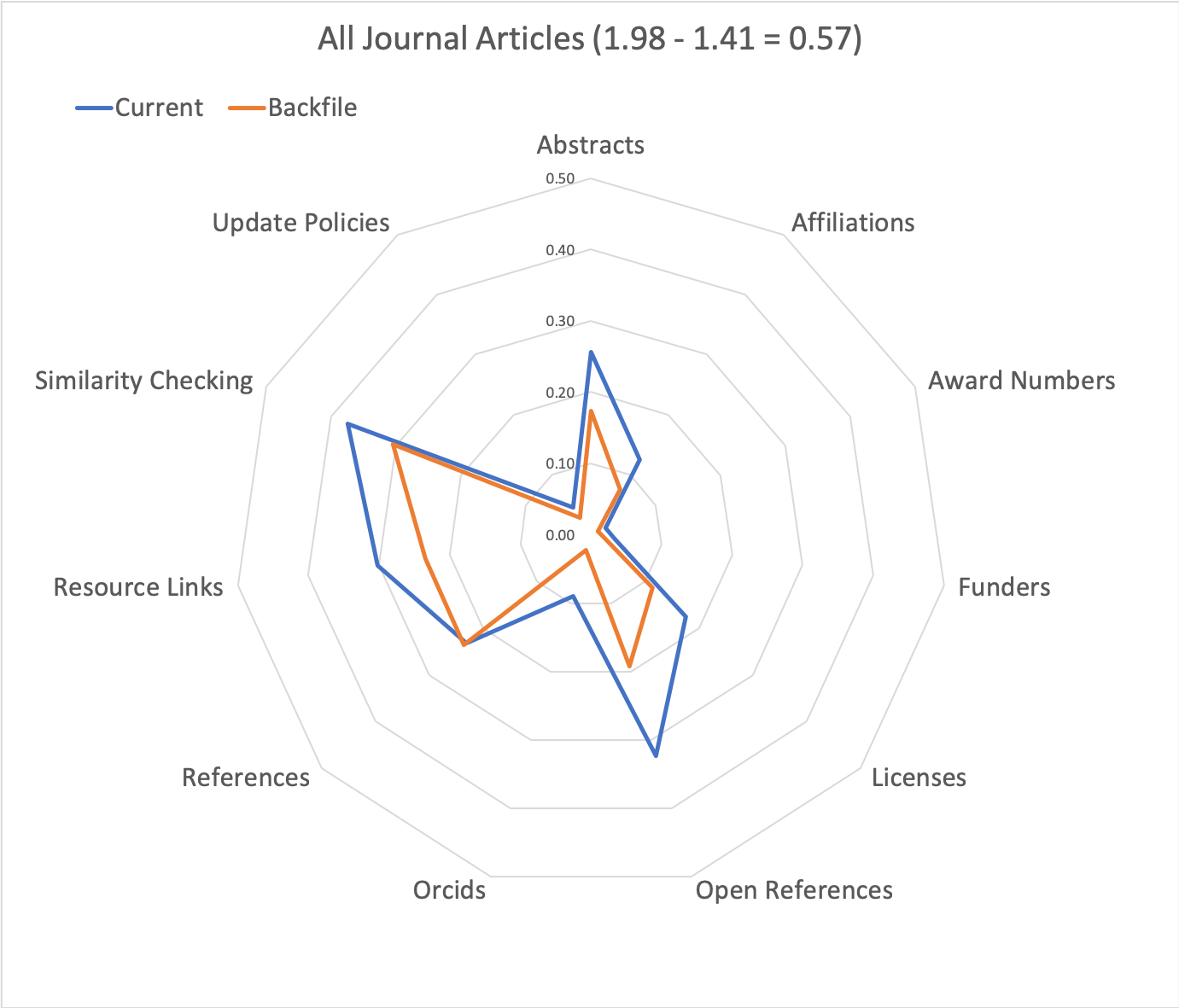 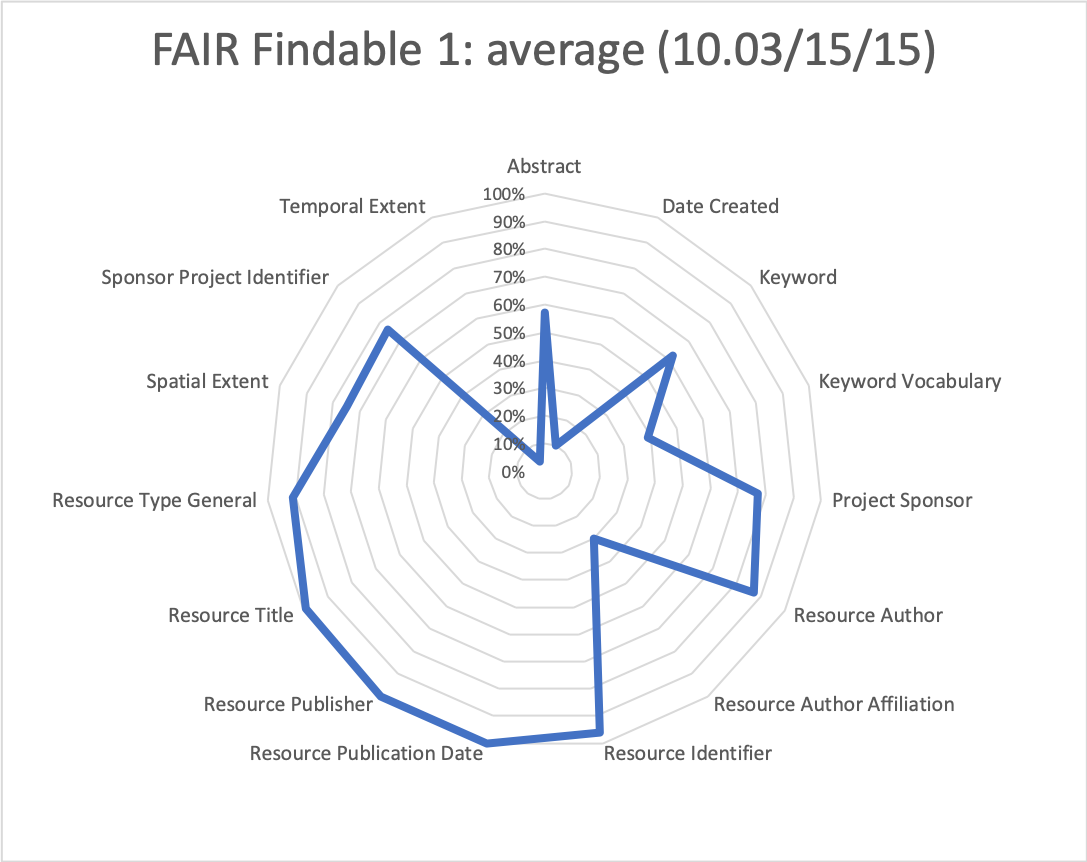 30%
5-11%
Challenges
Articles without accessible affiliations
Affiliations without organizations
Affiliations with unknown character sets
Organizations without RORs
Partners committed to evolving metadata content and repository tools
Repository Evolution 
& Re-tooling
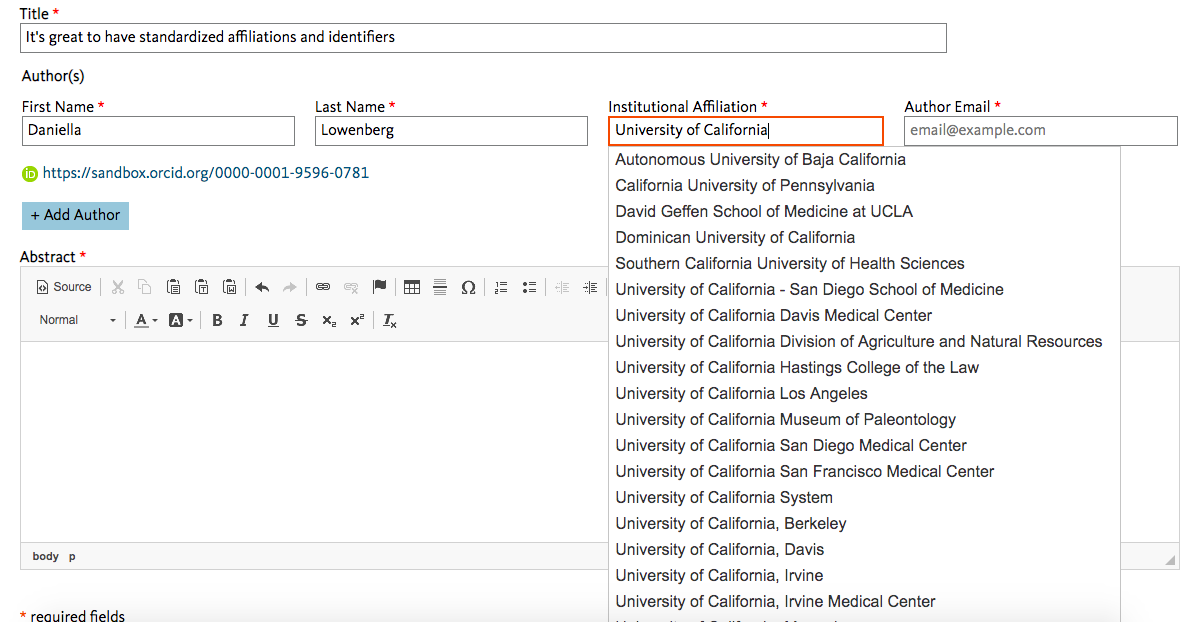 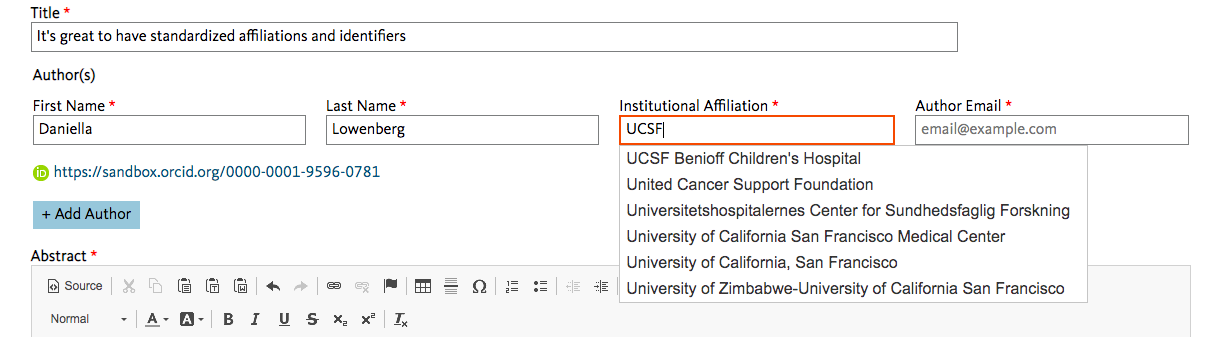 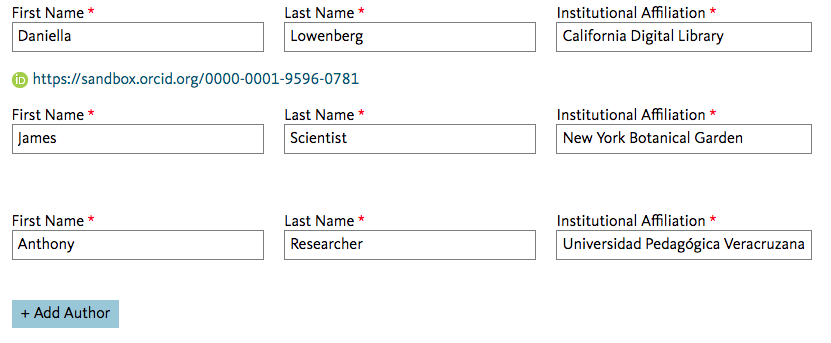 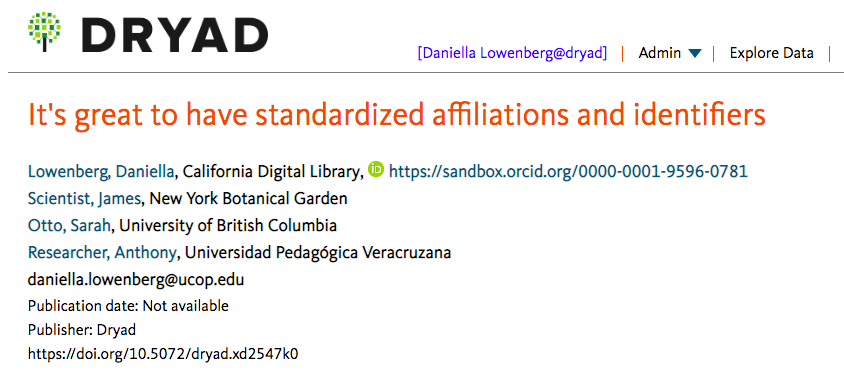 Questions?
Daniella Lowenberg - California Digital Library
Ted Habermann - Metadata Game Changers
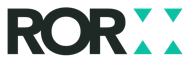 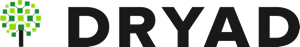